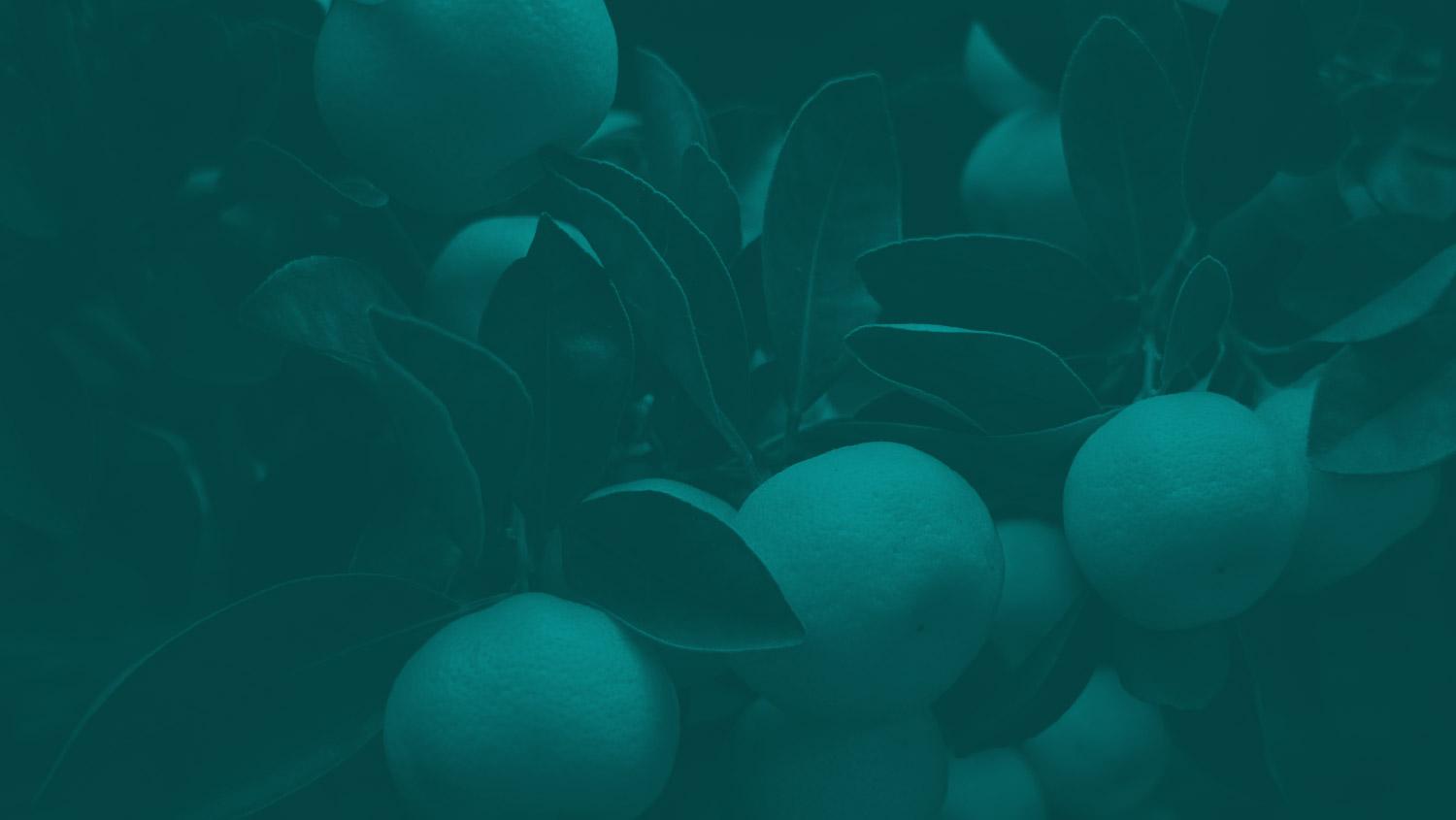 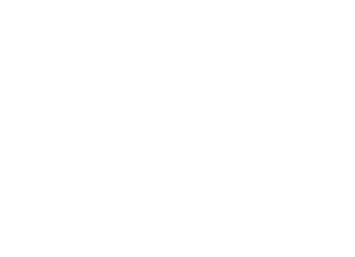 Frutas y Hortalizas
Informe de Precios Semanales N°9
04/03/2022
Semana N°9
Elaboración propia, en base a datos del Mercado Central de Buenos Aires
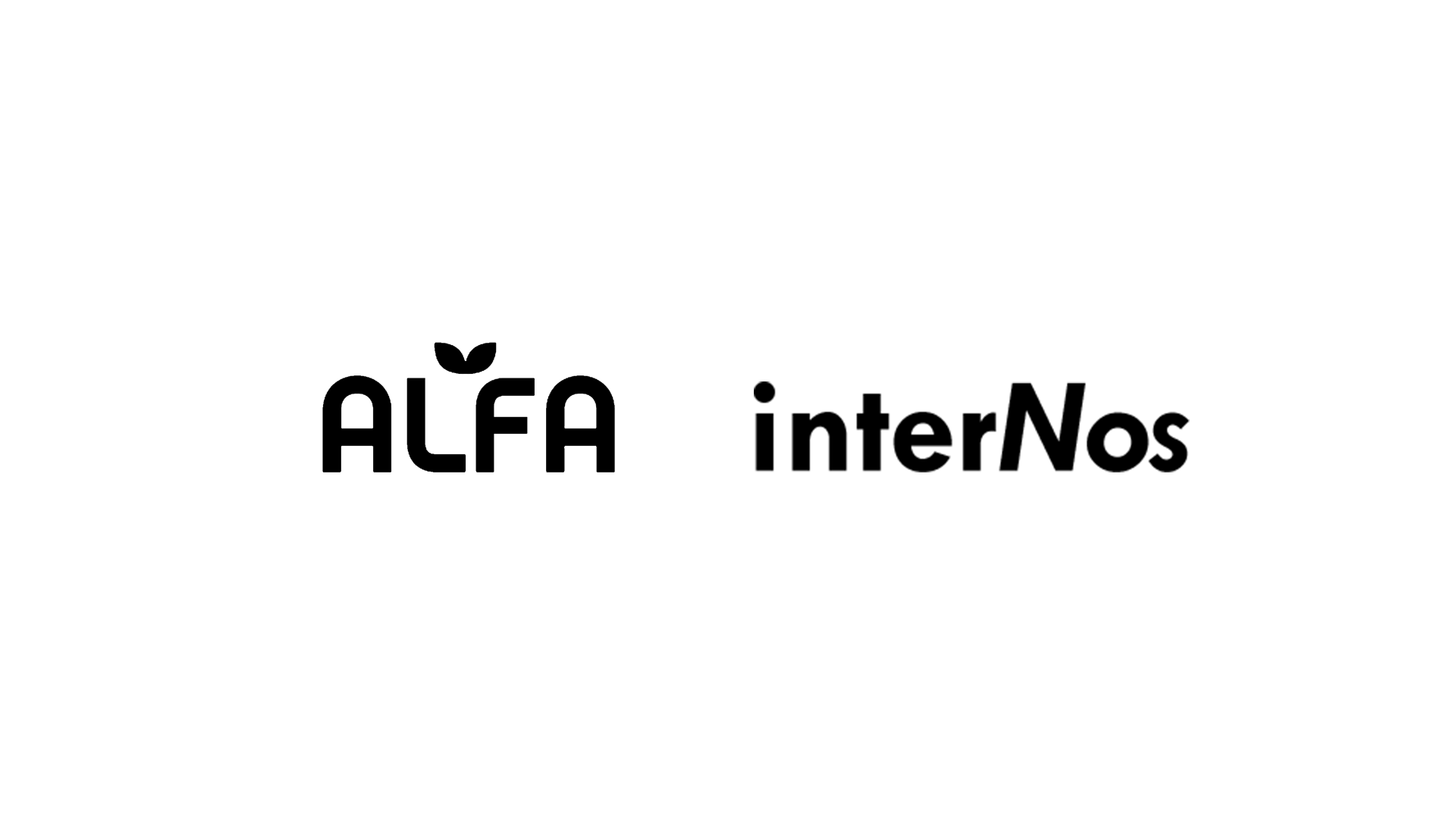 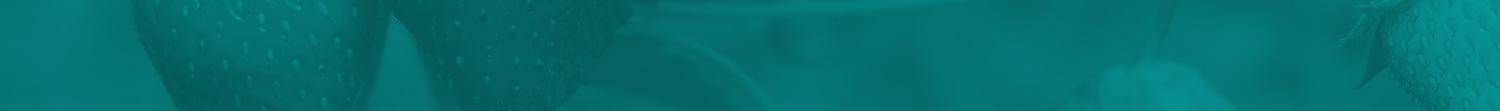 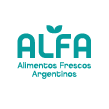 Resumen de la Semana
Semana 09 - Marzo 03 2022
El tomate tuvo una importante baja de precios por buenos ingresos a los mercados desde el cinturón hortícola de La Plata-
La lechuga sigue bajando, la oferta continuó creciendo en los mercados concentradores.
Por problemas climáticos en Mendoza, hubo menor oferta de zanahoria, lo que provocó un aumento en su precio.
Un aumento en los ingresos de mercadería proveniente principalmente de Ecuador provocó descenso en los precios de banana.
La naranja continúa teniendo poca oferta en los mercados y su precio tuvo tendencia al alza, dando un fuerte aumento..
Continuó el ingreso mandarina variedad Okitsu de Misiones, que genera una tendencia a la baja en el producto.
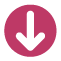 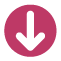 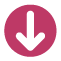 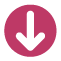 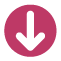 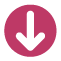 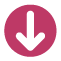 Elaboración propia, en base a datos del Mercado Central de Buenos Aires. Departamento de Información Estadística
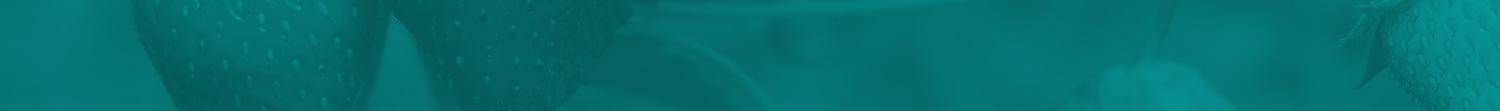 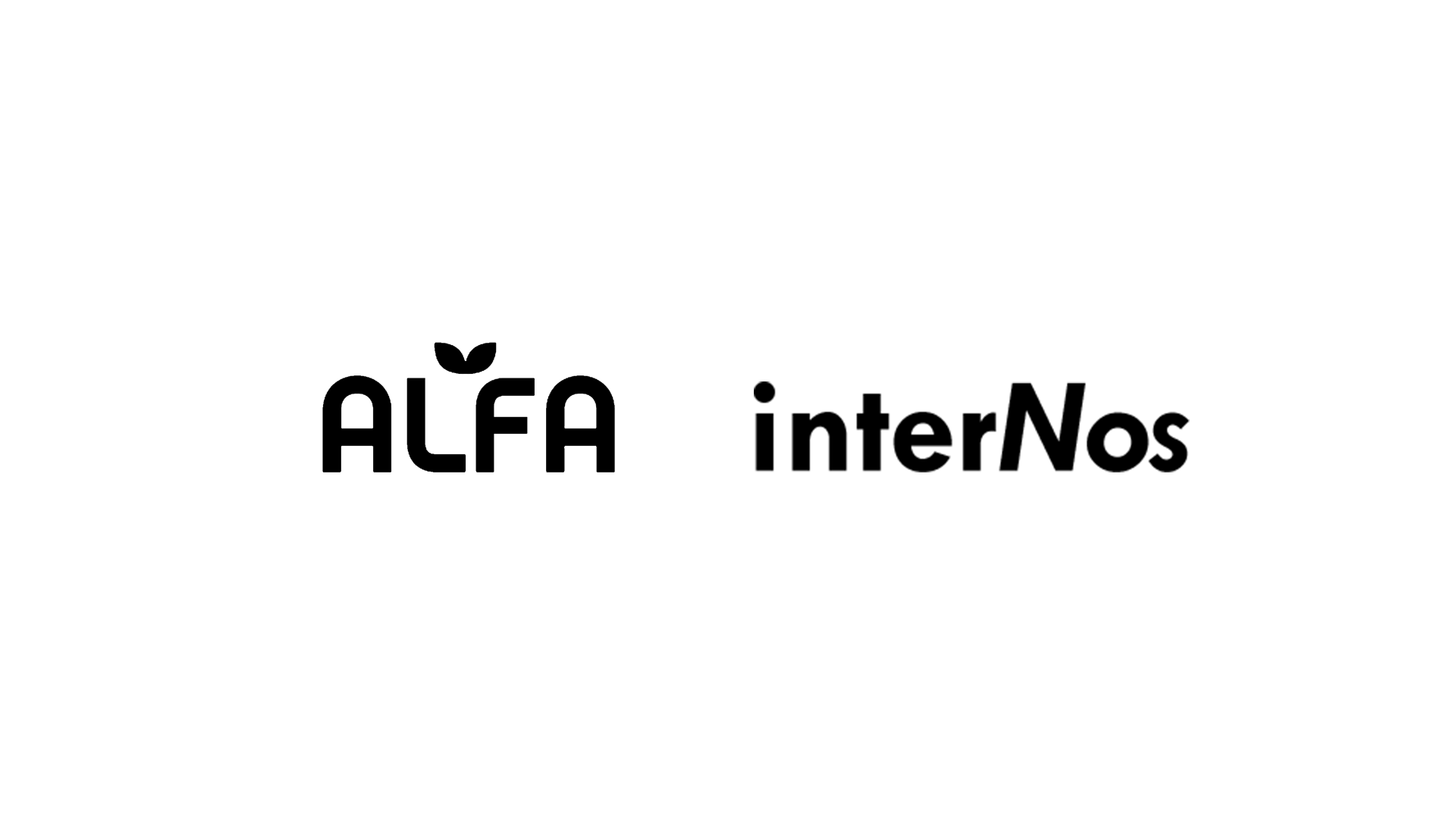 Papa
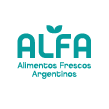 Frutas y Hortalizas
Semana 09 - Marzo 03 2022
En esta época la oferta de papa proviene del sudeste de la provincia de Buenos Aires, mayor producción de Argentina.
Los precios se mantuvieron estables.
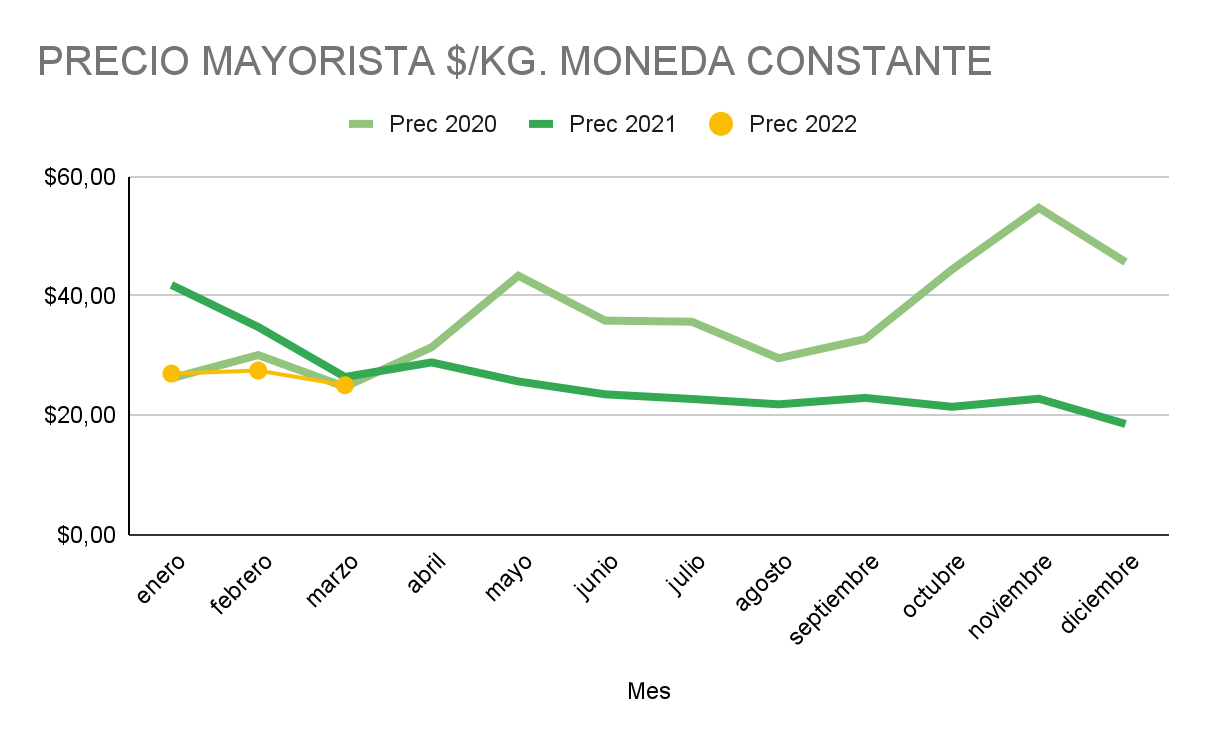 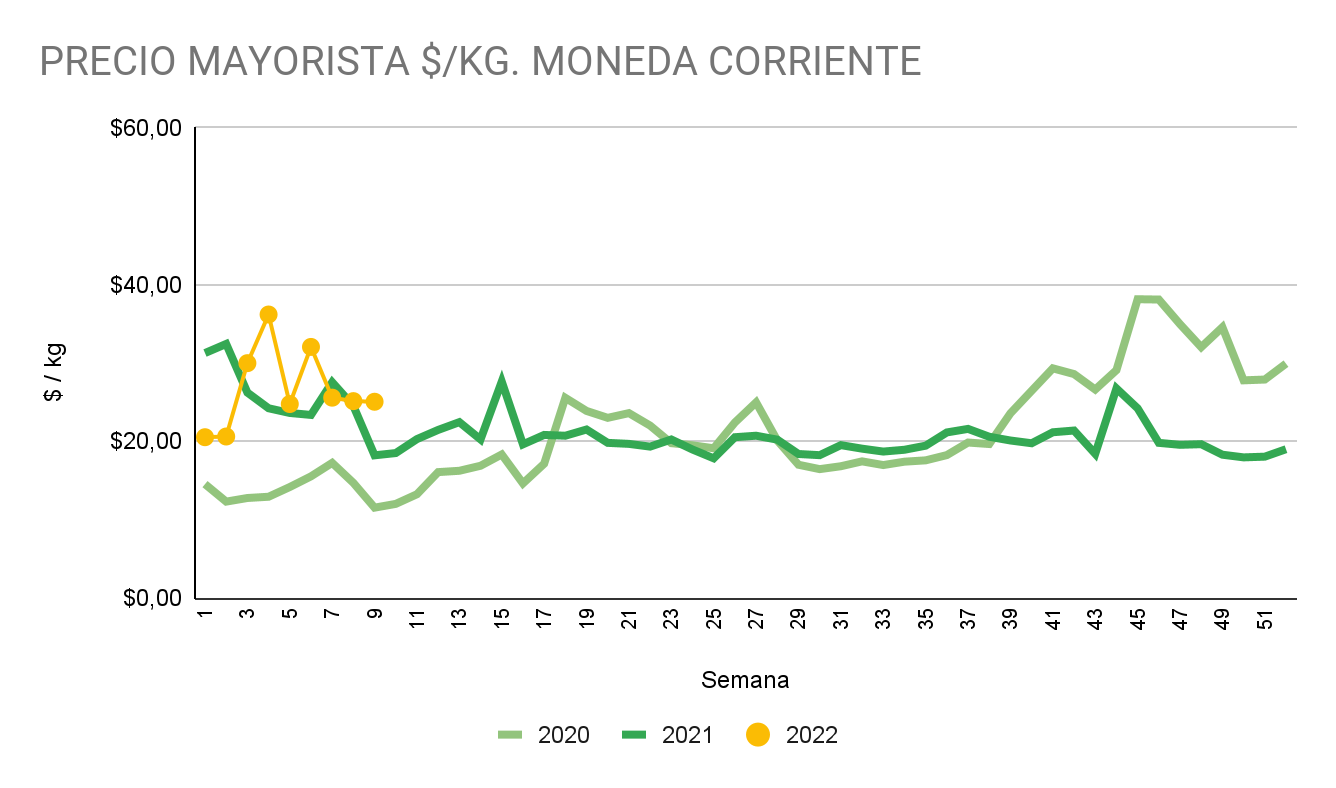 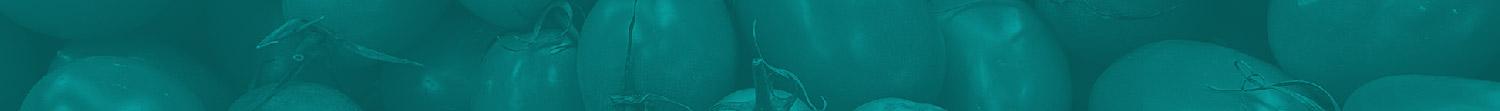 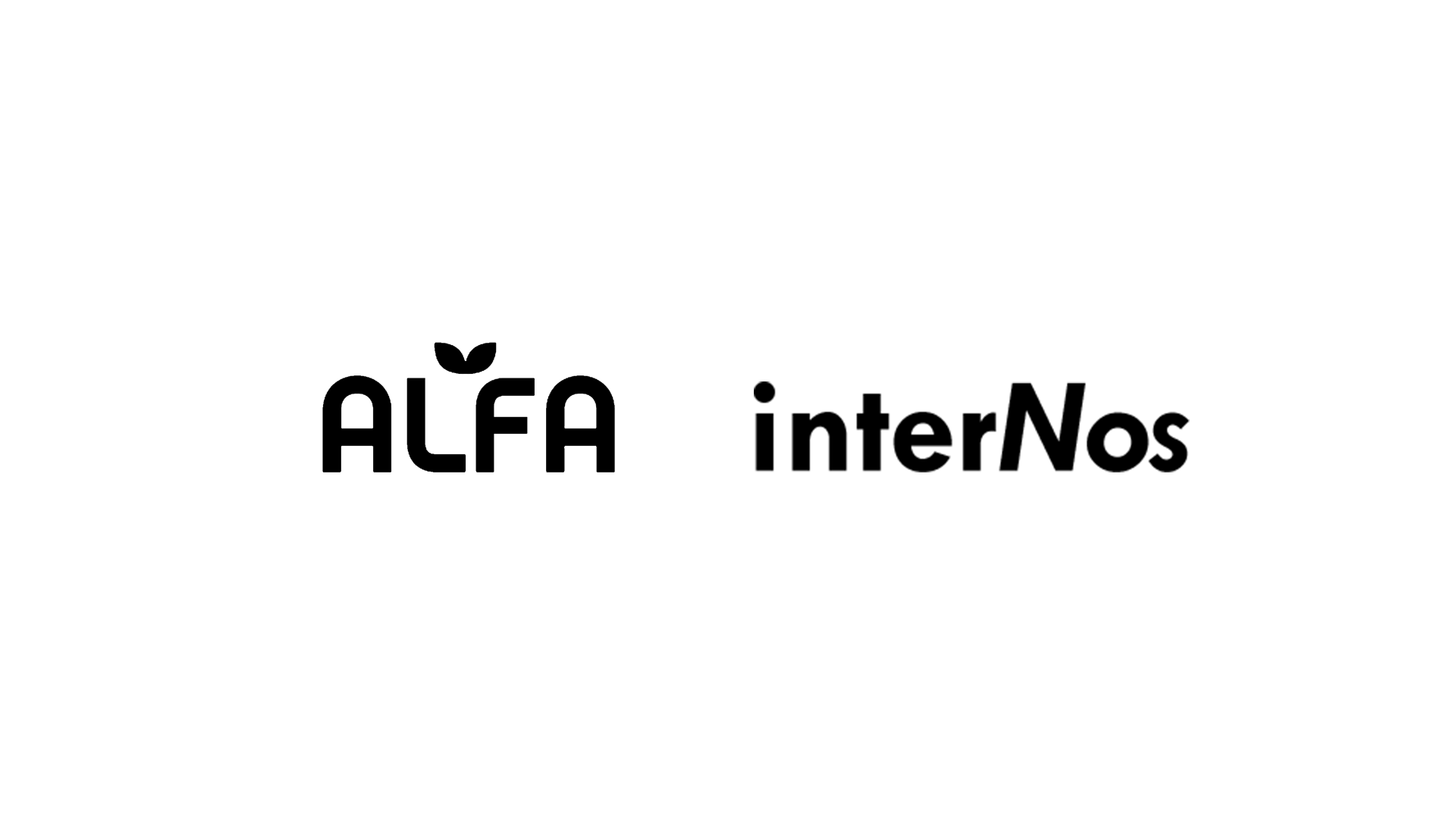 Tomate
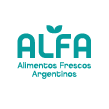 Frutas y Hortalizas
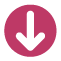 Semana 09 - Marzo 03 2022
El tomate tuvo una importante baja de precios por buenos ingresos a los mercados desde el cinturón hortícola de La Plata.
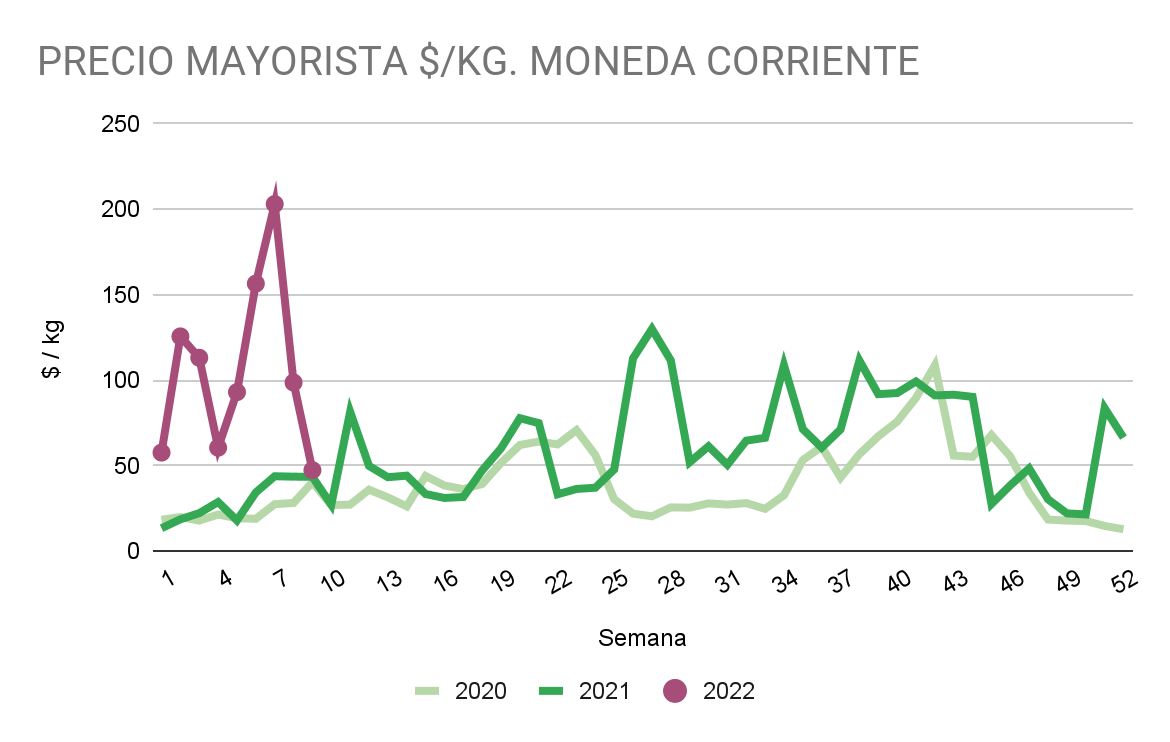 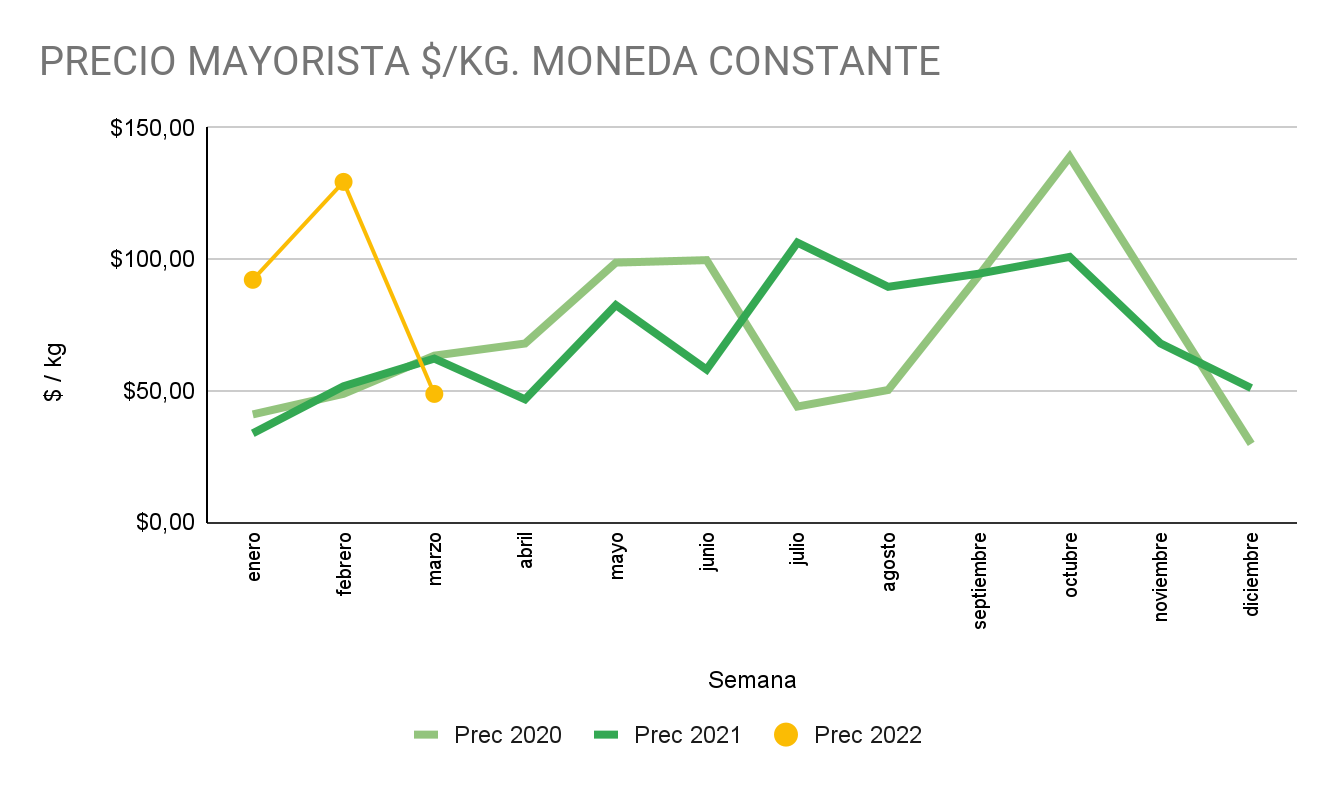 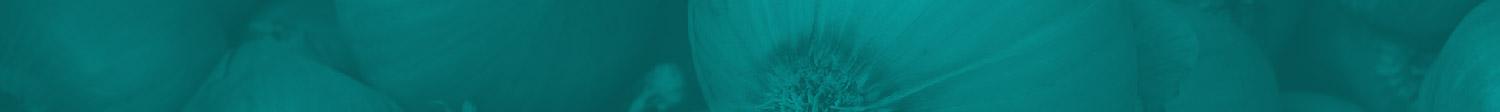 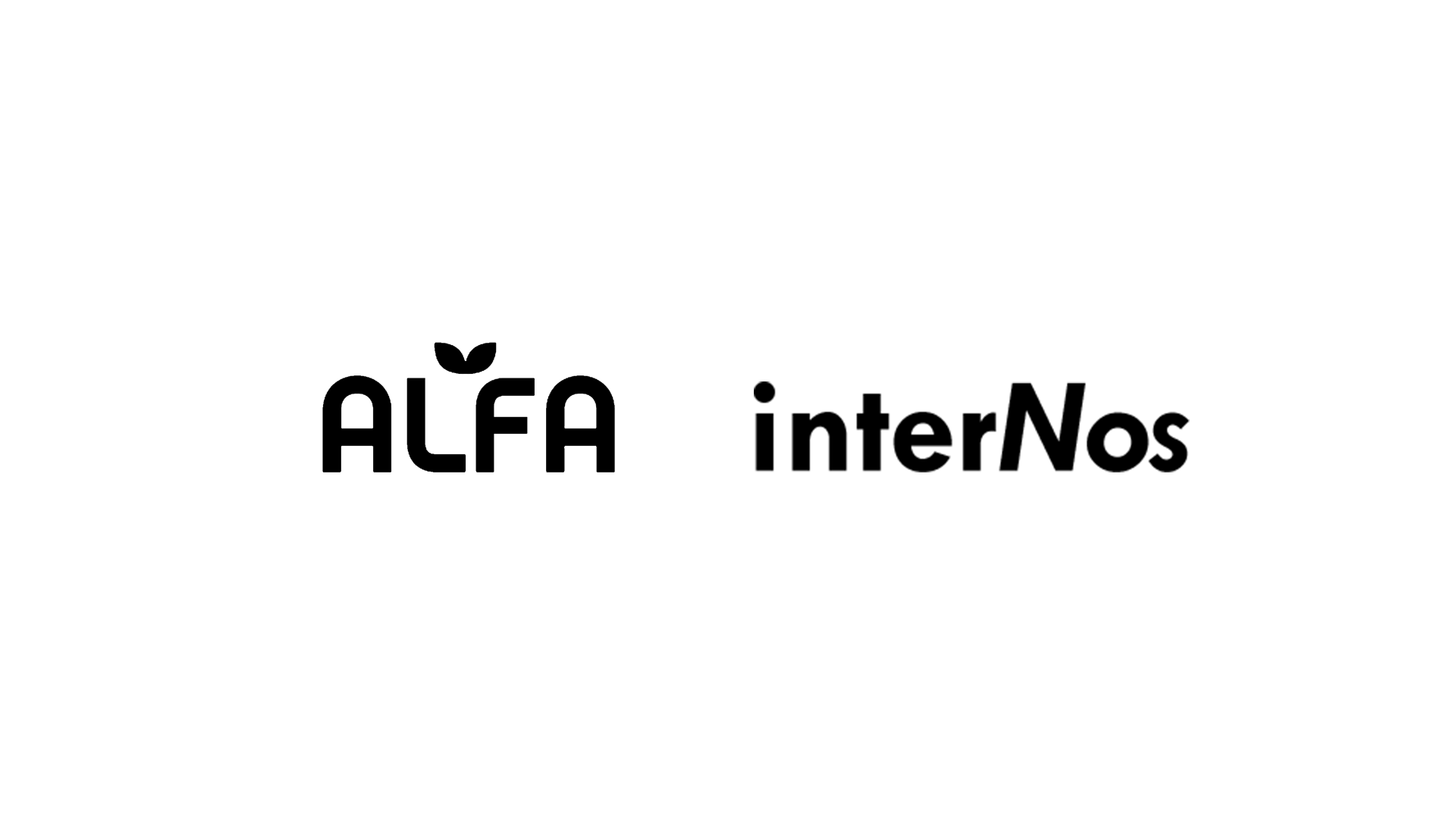 Cebolla
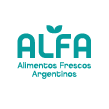 Frutas y Hortalizas
Semana 09 - Marzo 03 2022
Origen actual de la oferta, sur de la provincia de buenos aires. Se estima que Mendoza y Santiago cultivarán menos superficie en este año porque el año 2021 los resultados de precio fueron malos.
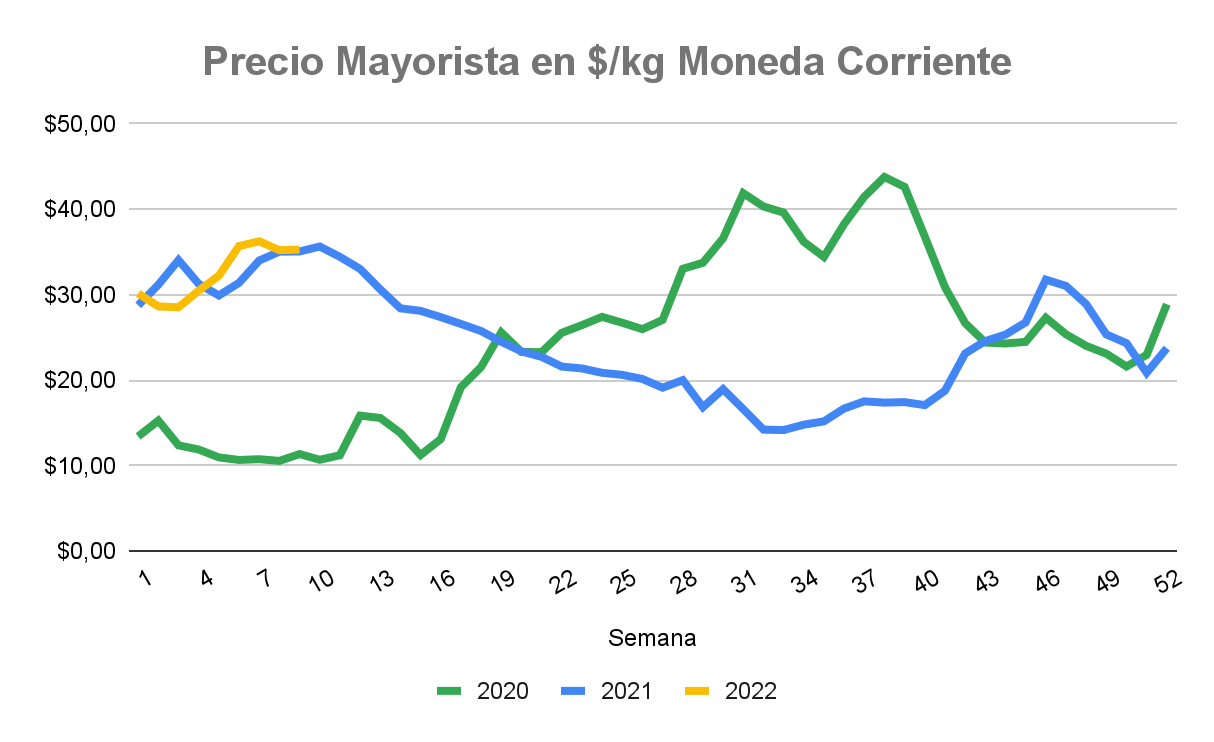 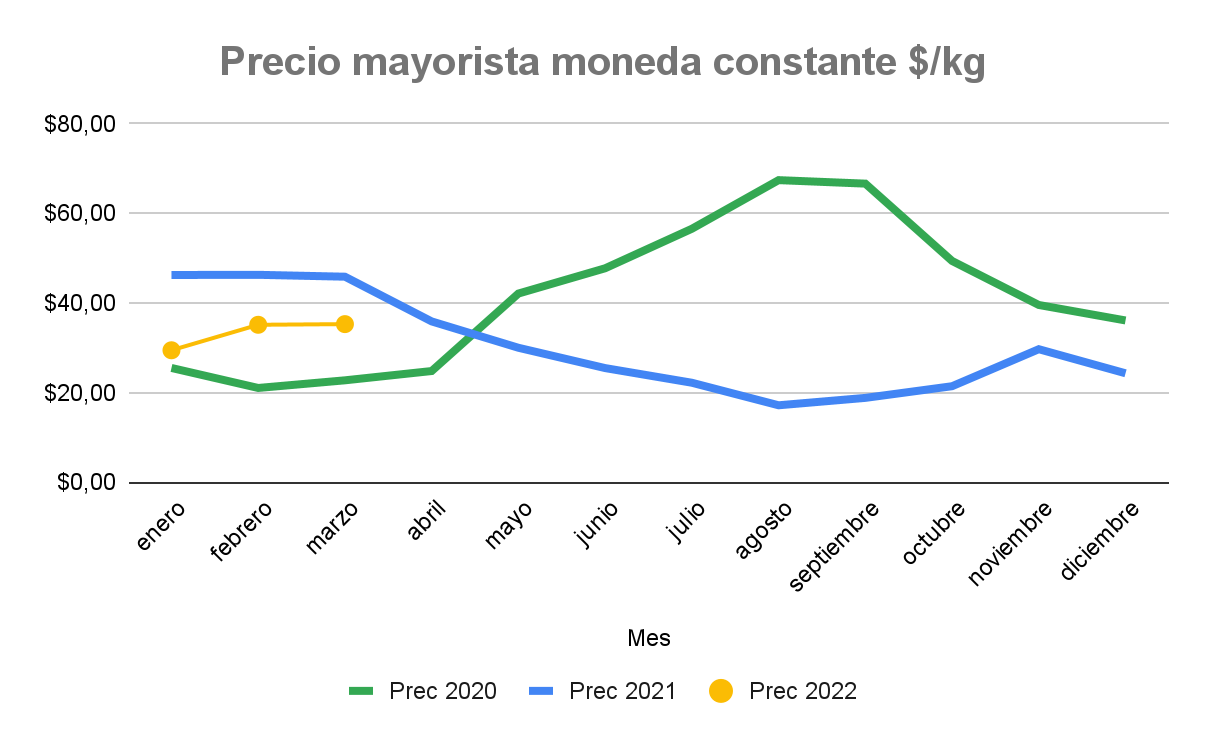 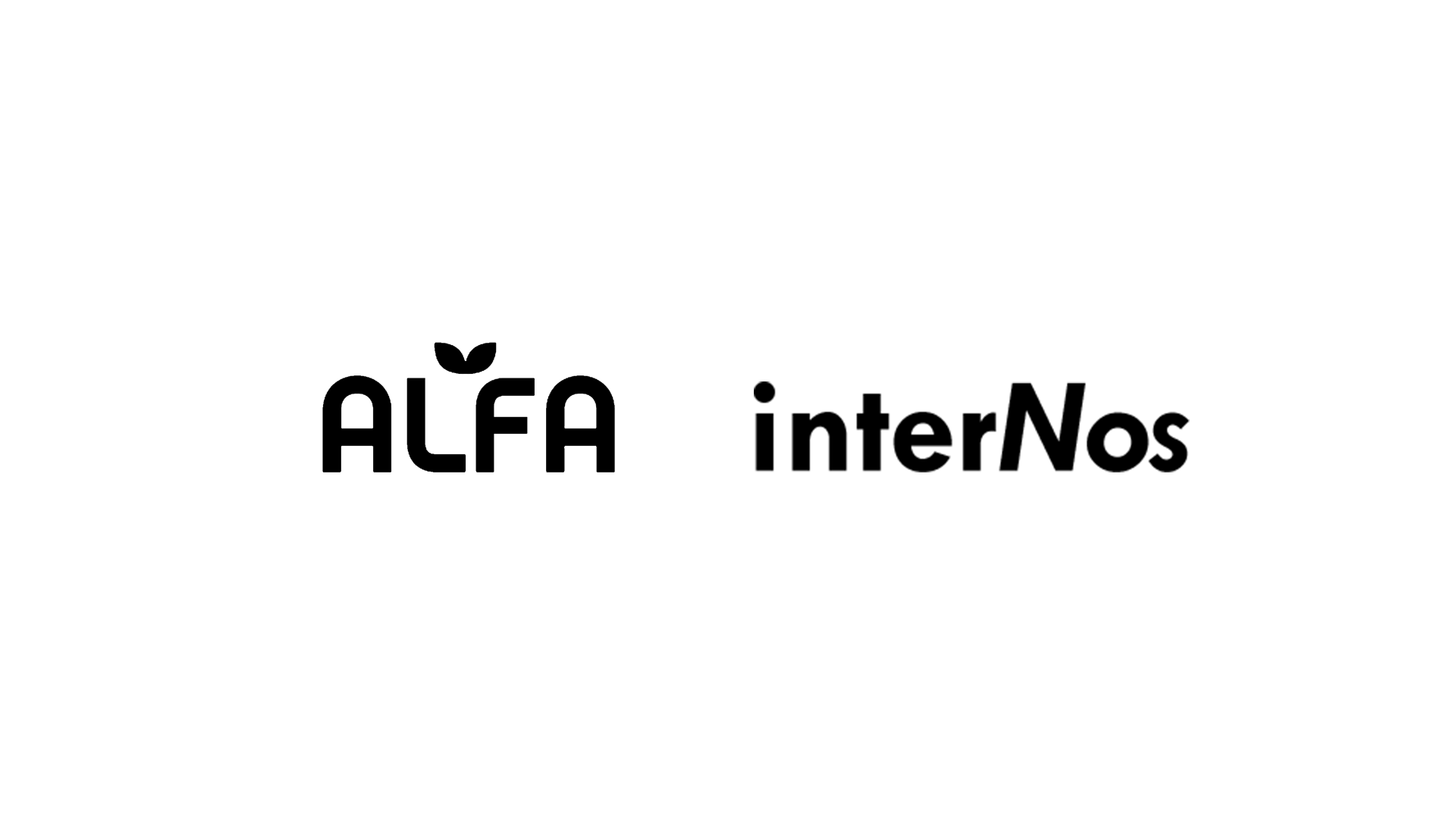 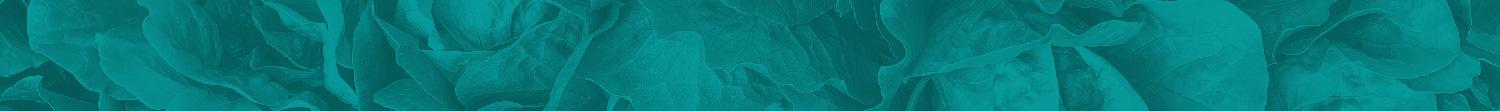 Lechuga
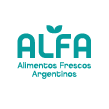 Frutas y Hortalizas
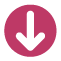 Semana 09 - Marzo 03 2022
La lechuga sigue bajando, la oferta continuó creciendo en los mercados concentradores.
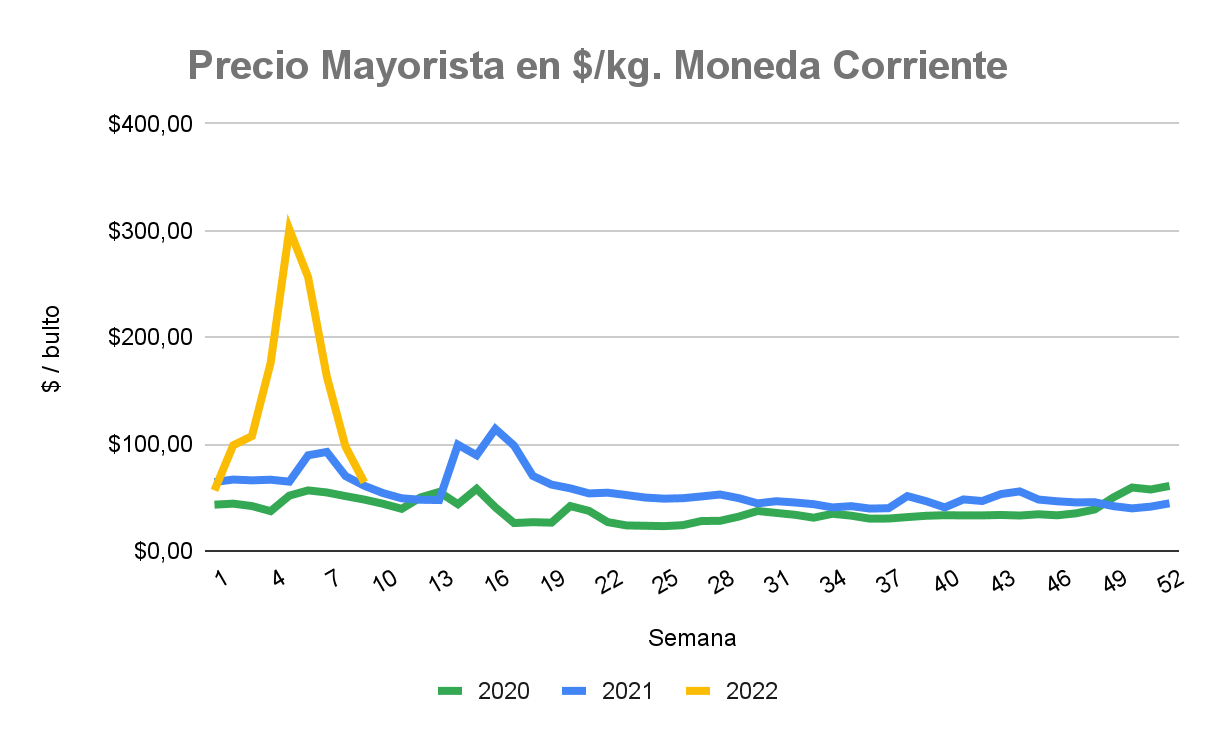 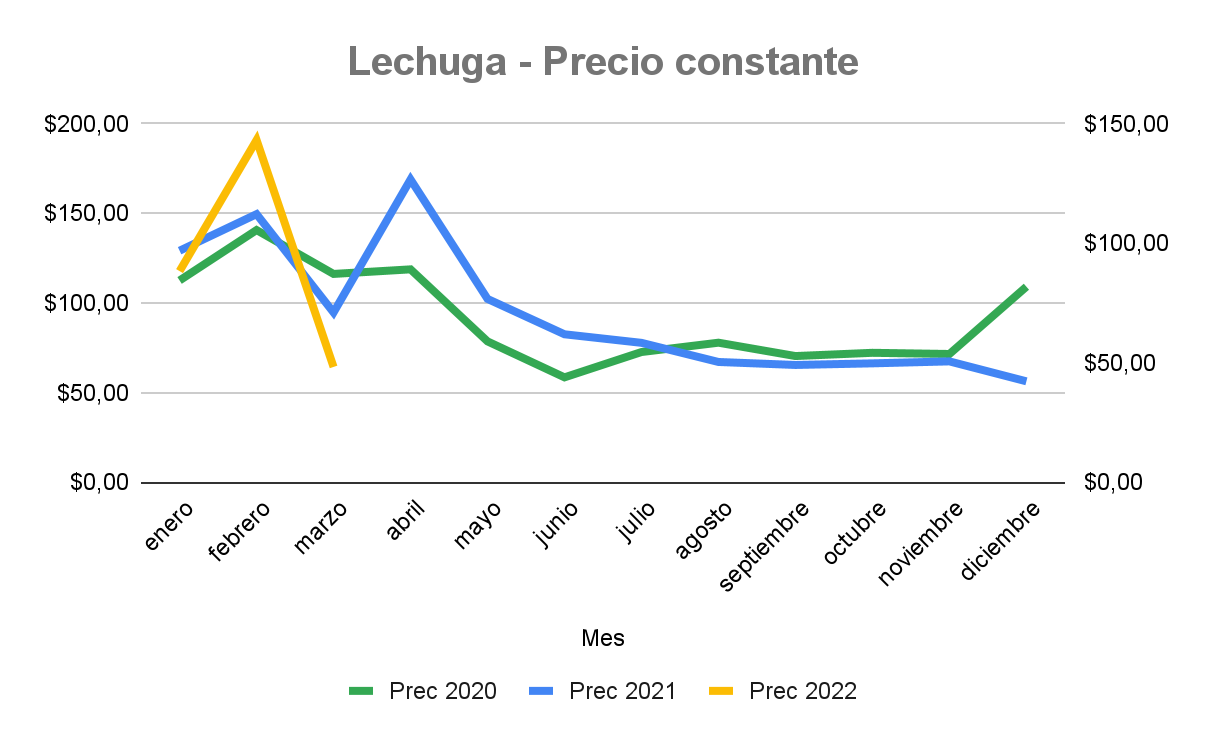 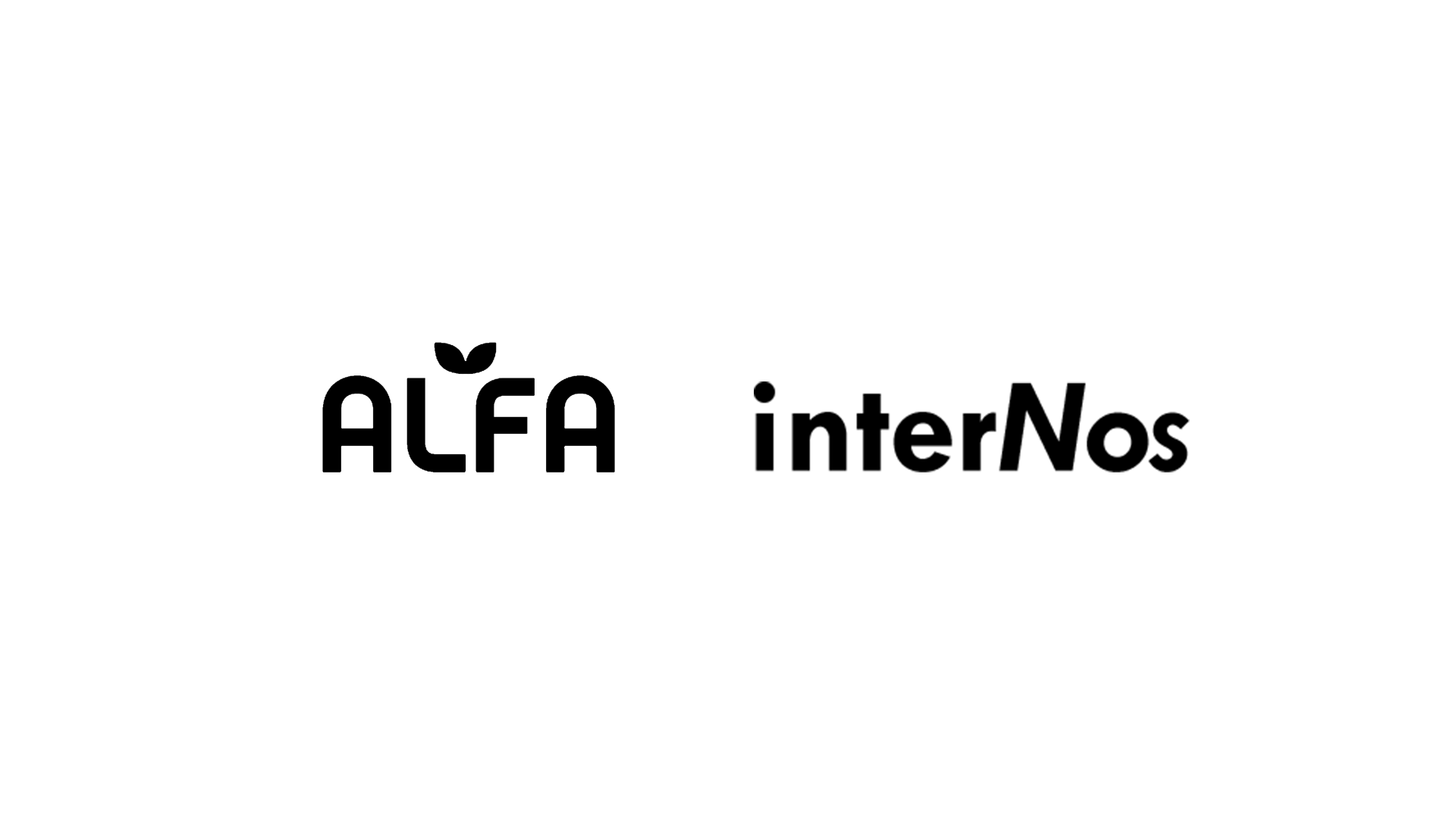 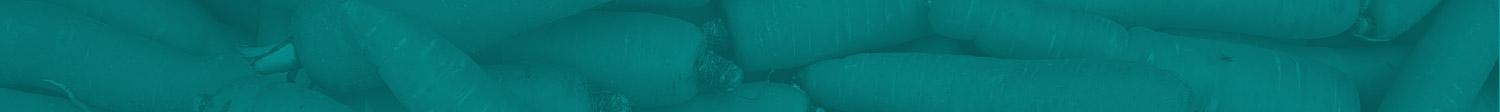 Zanahoria
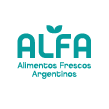 Frutas y Hortalizas
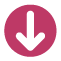 Semana 09 - Marzo 03 2022
Por problemas climáticos en Mendoza, hubo menor oferta de zanahoria, lo que provocó un aumento en su precio. Completa el abastecimiento la zona de Mar del Plata.
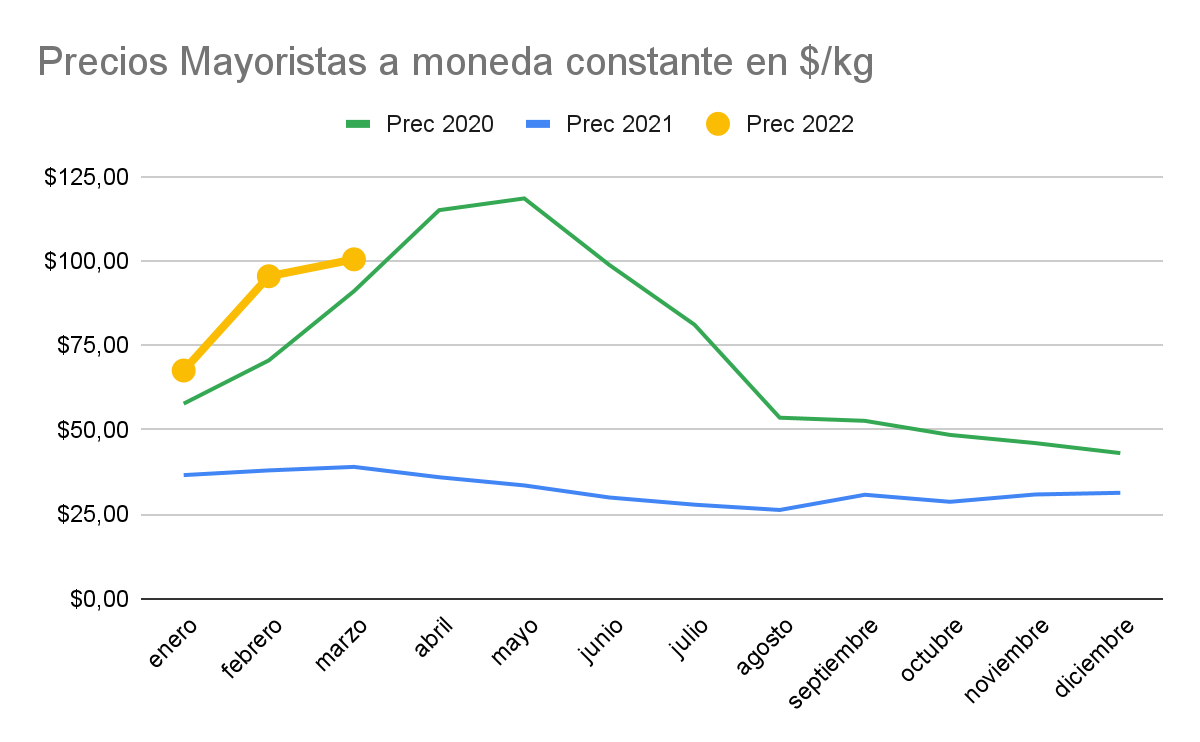 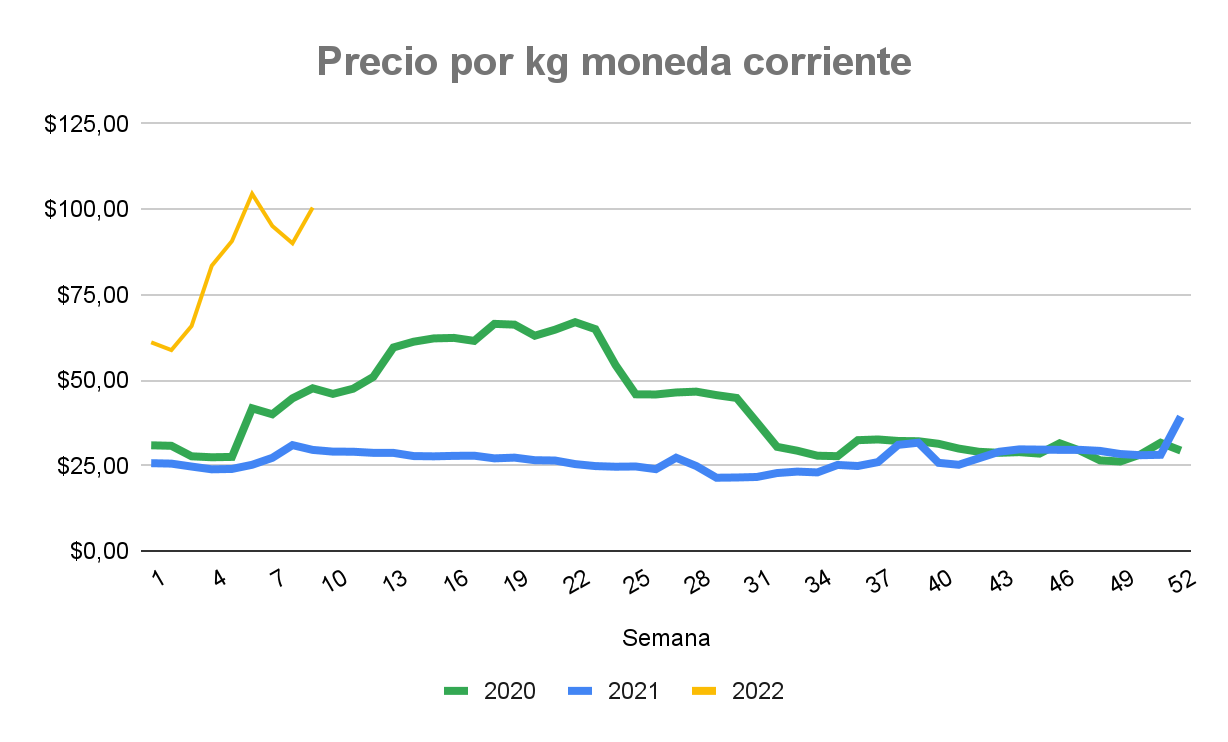 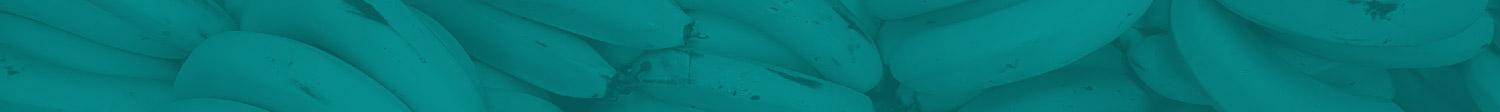 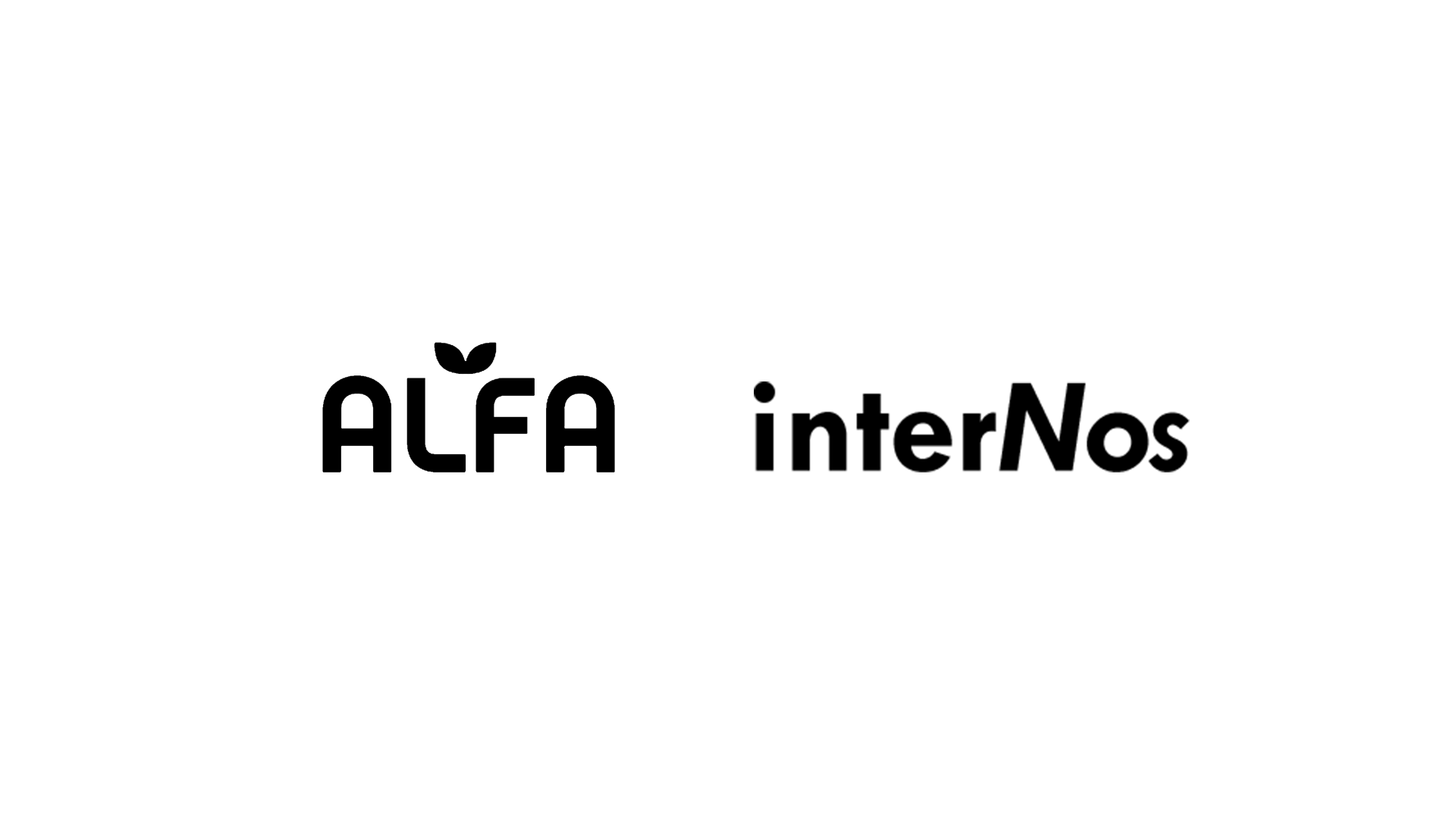 Banana
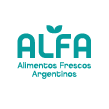 Frutas y Hortalizas
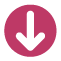 Semana 09 - Marzo 03 2022
Un aumento en los ingresos de mercadería proveniente principalmente de Ecuador provocó descenso en los precios de banana.
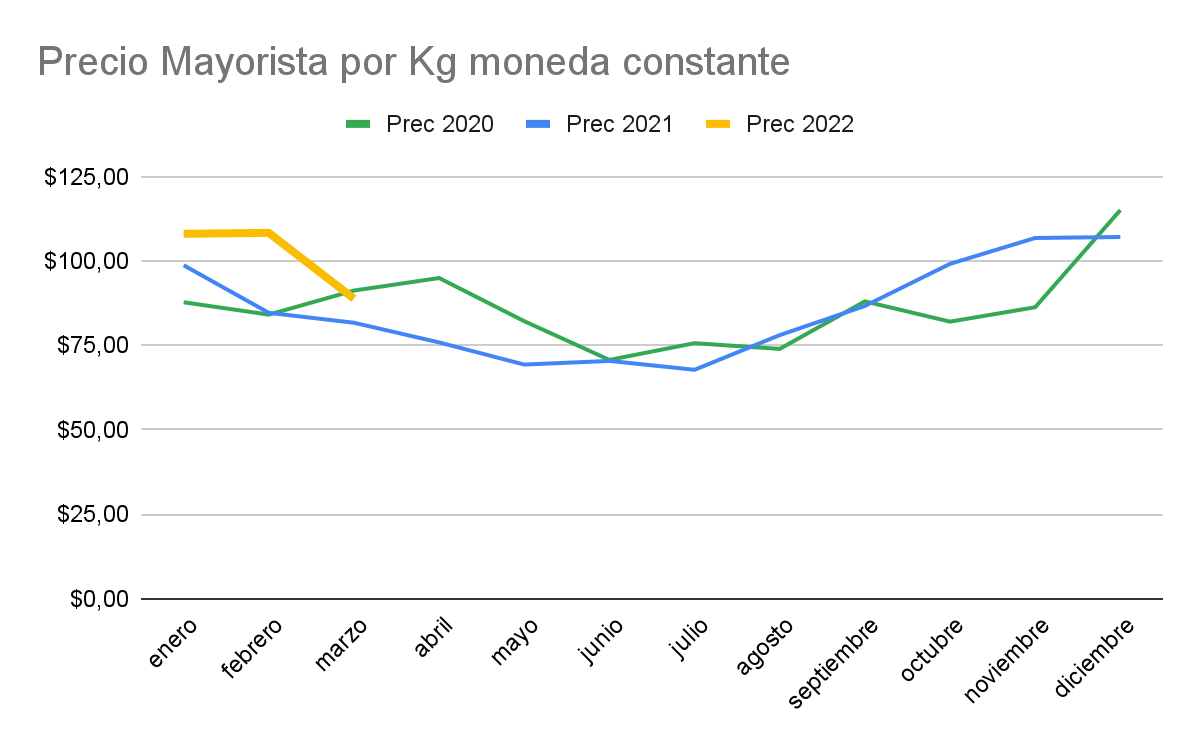 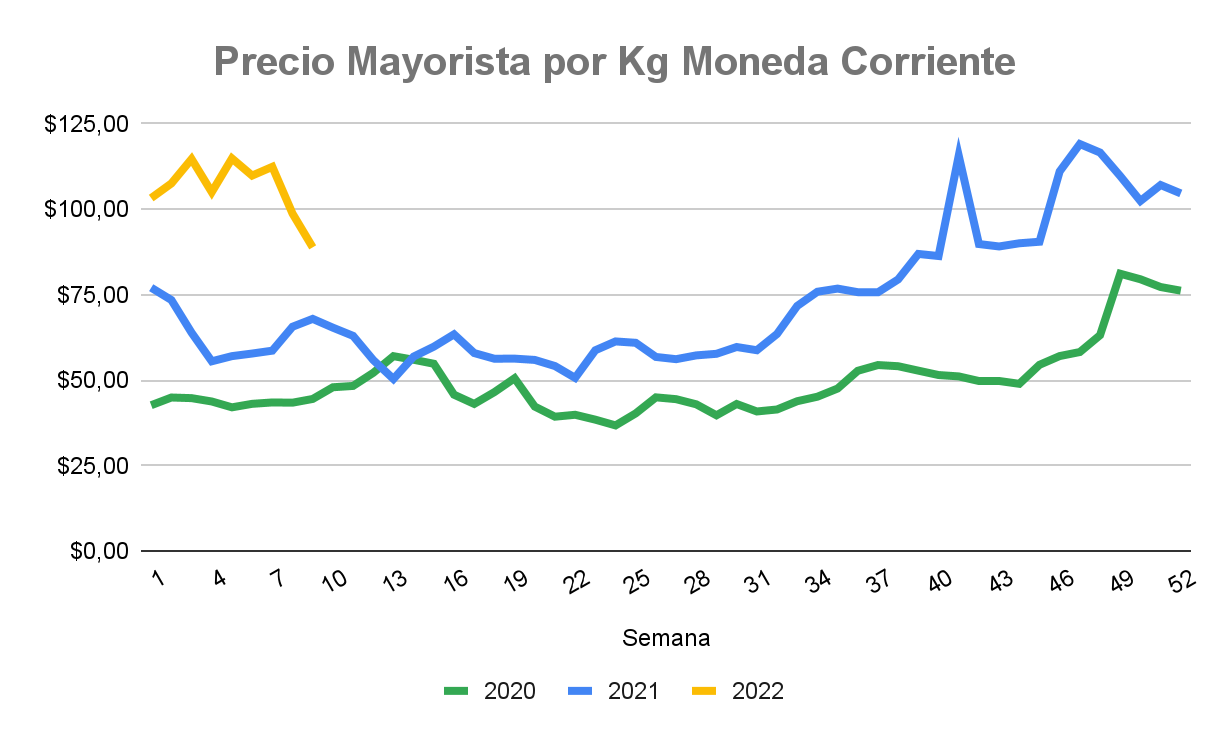 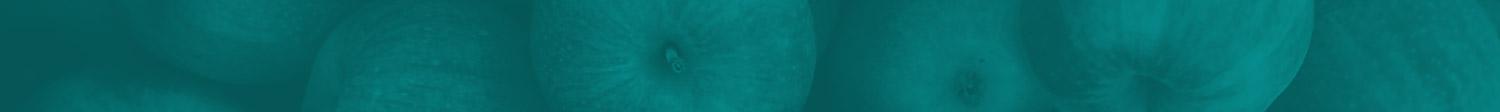 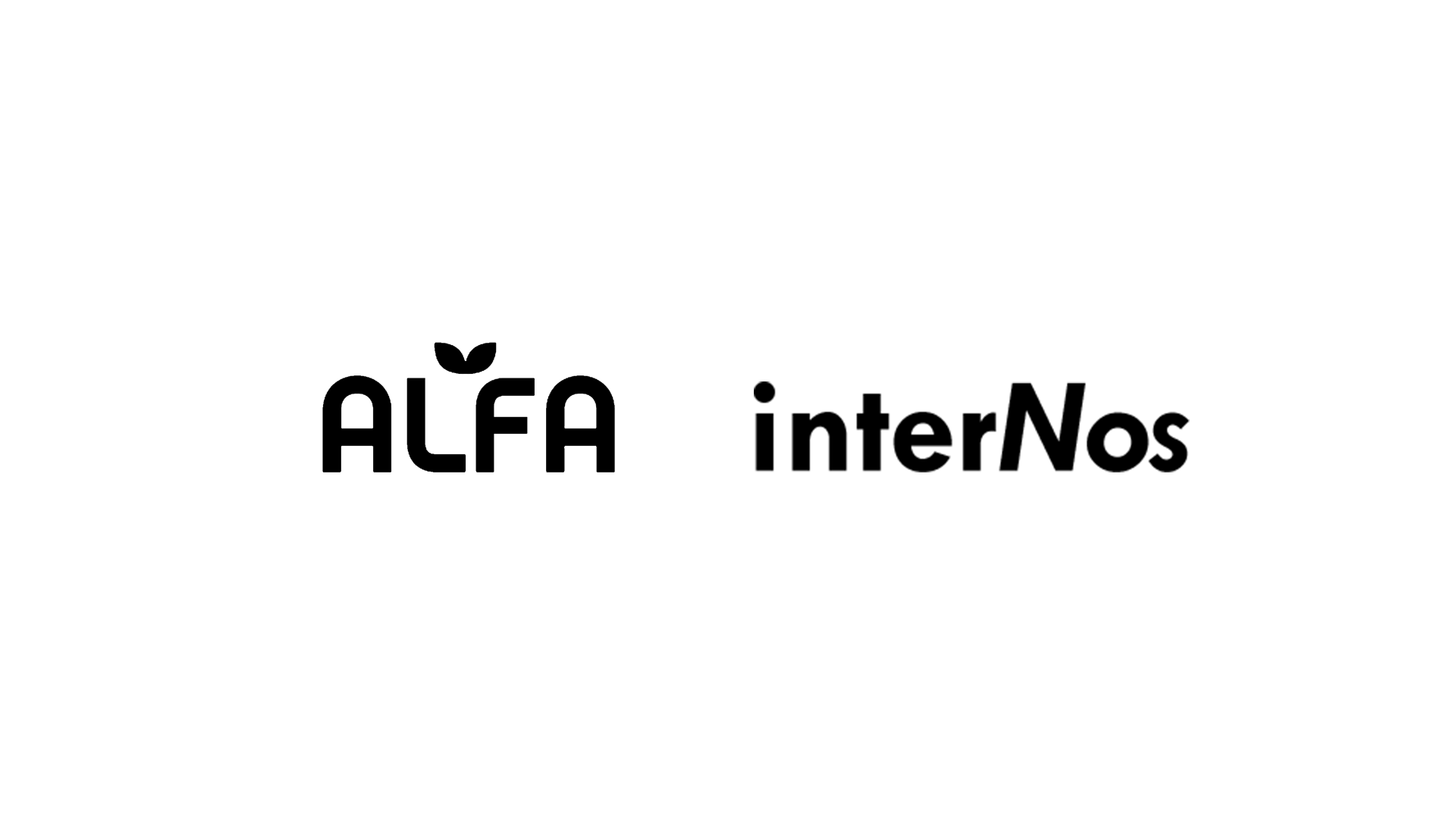 Manzana
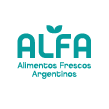 Frutas y Hortalizas
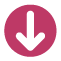 Semana 09 - Marzo 03 2022
Comenzaron los ingresos de manzana cosecha nueva a los mercados concentradores. La variedad es la Royal Gala. Se esperan mayores ingresos las próximas semanas de esta variedad, lo que provocó una tendencia a la baja en cuanto al precio.
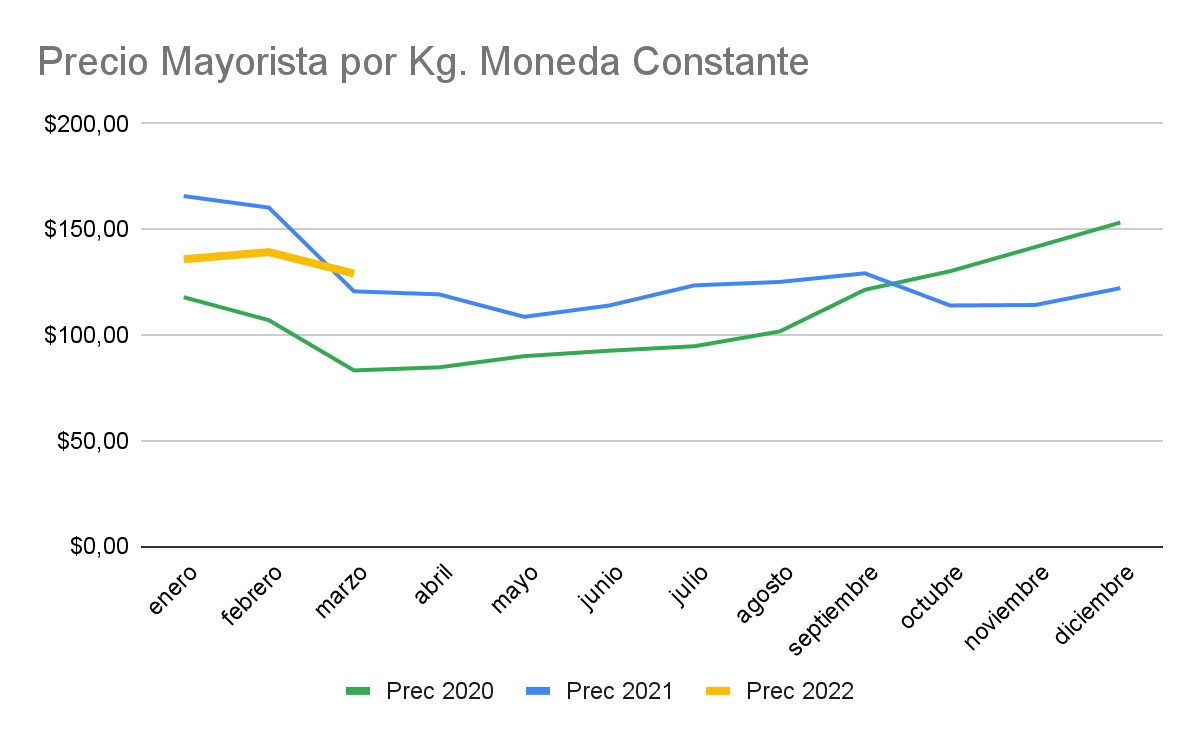 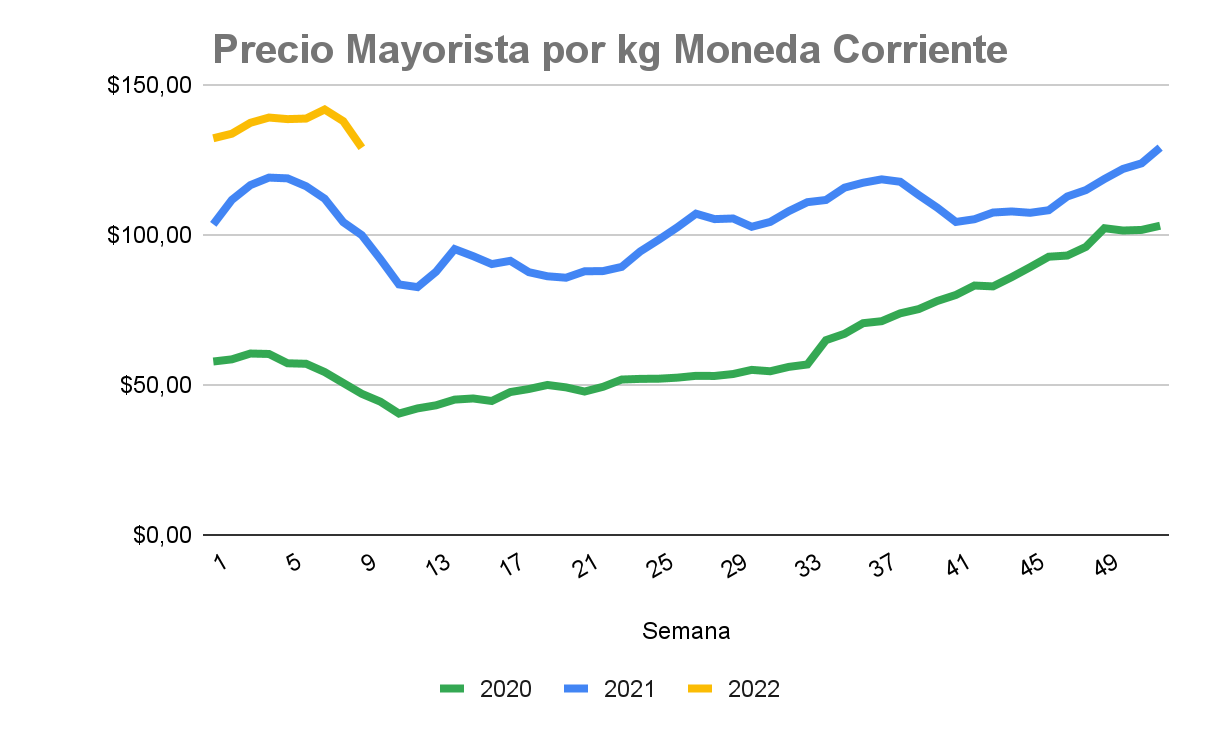 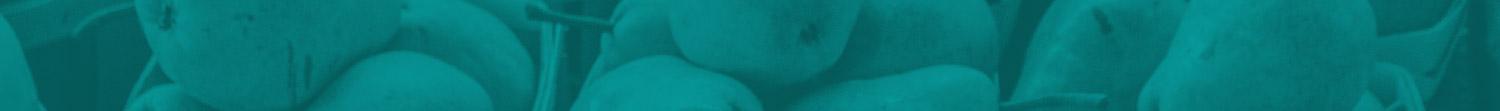 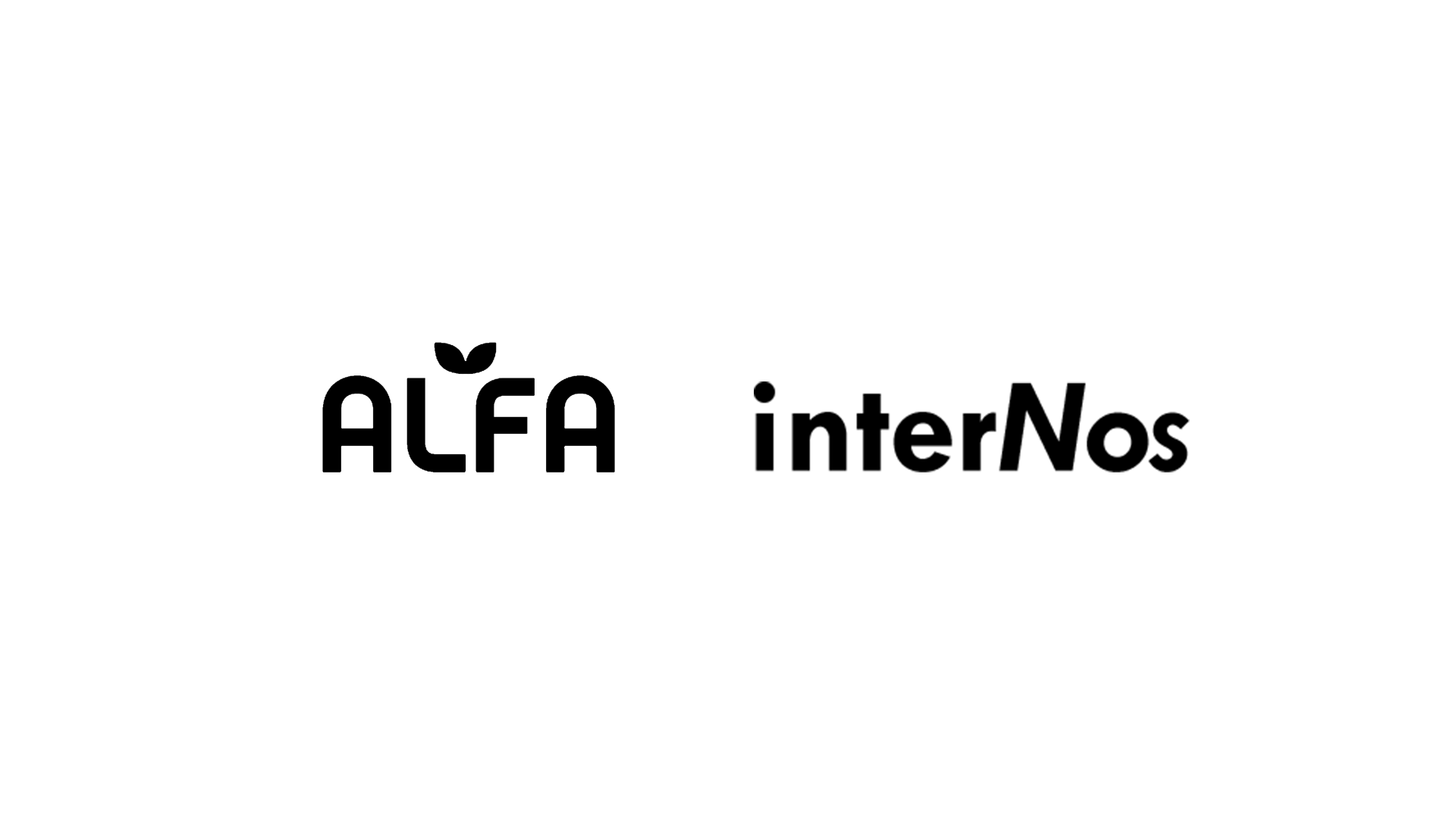 Pera
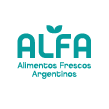 Frutas y Hortalizas
Semana 09 - Marzo 03 2022
Pera williams entraron calibres pequeños y grandes. Los medianos se exportan, por eso los valores modales no suben.
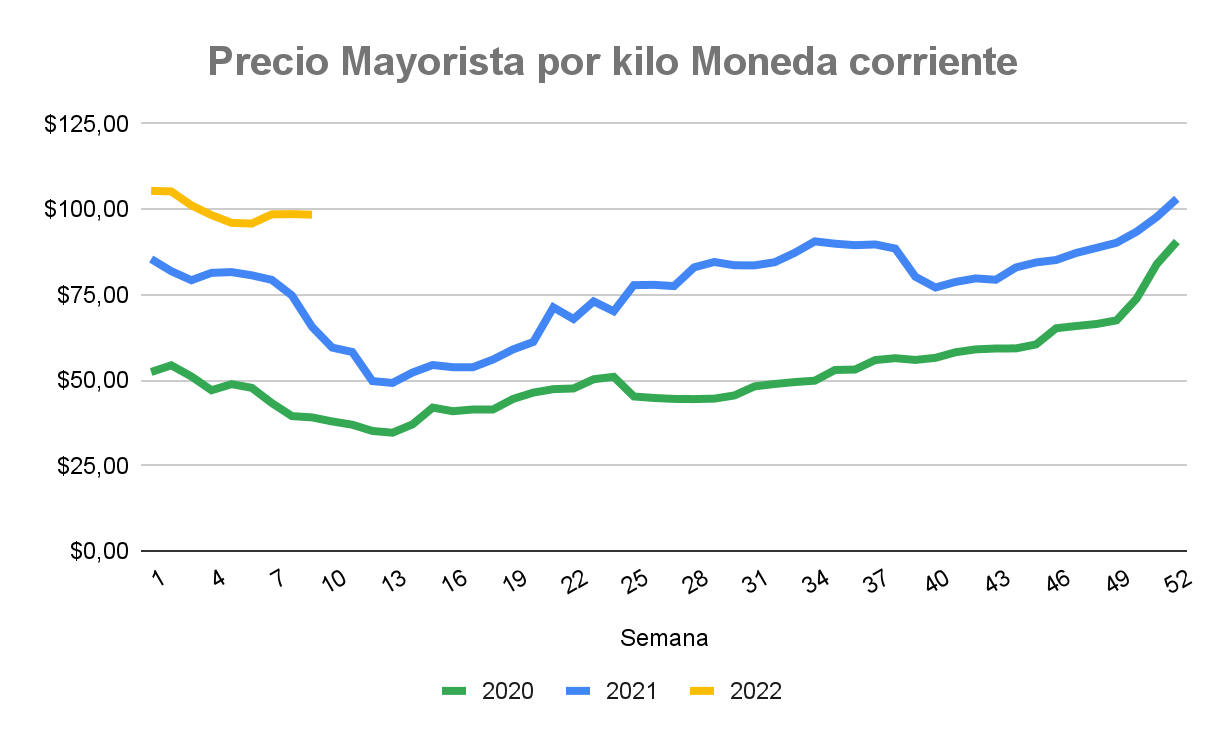 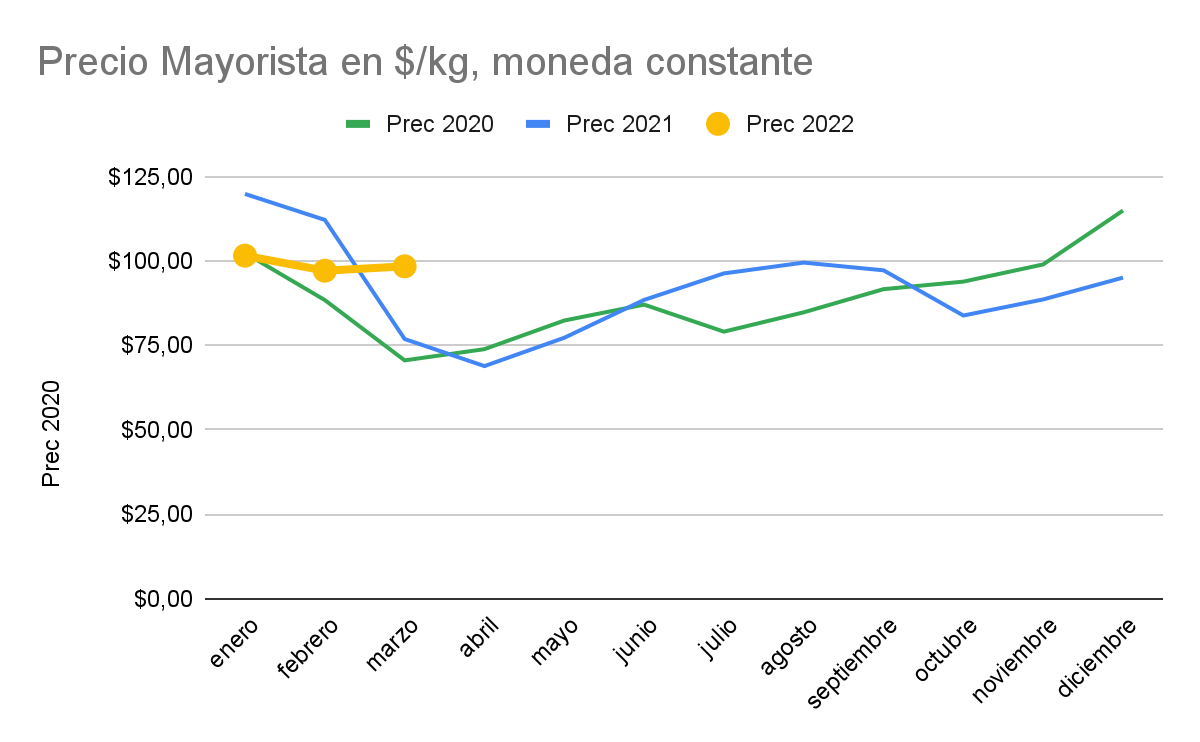 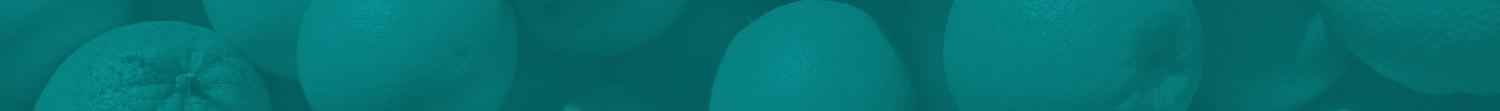 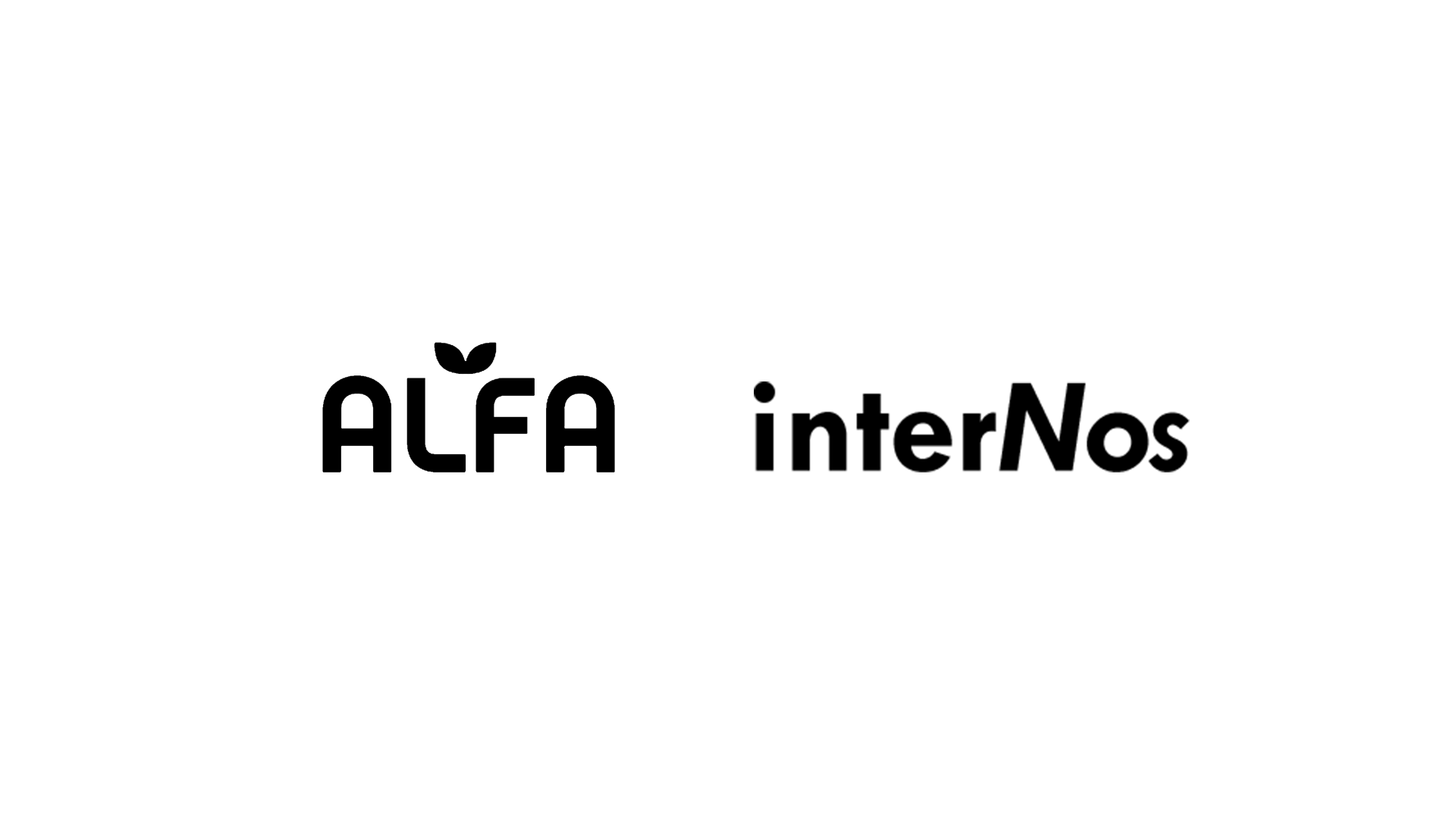 Naranja
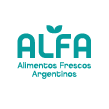 Frutas y Hortalizas
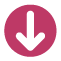 Semana 09 - Marzo 03 2022
La naranja continúa teniendo poca oferta en los mercados y su precio tuvo tendencia al alza, dando un fuerte aumento.
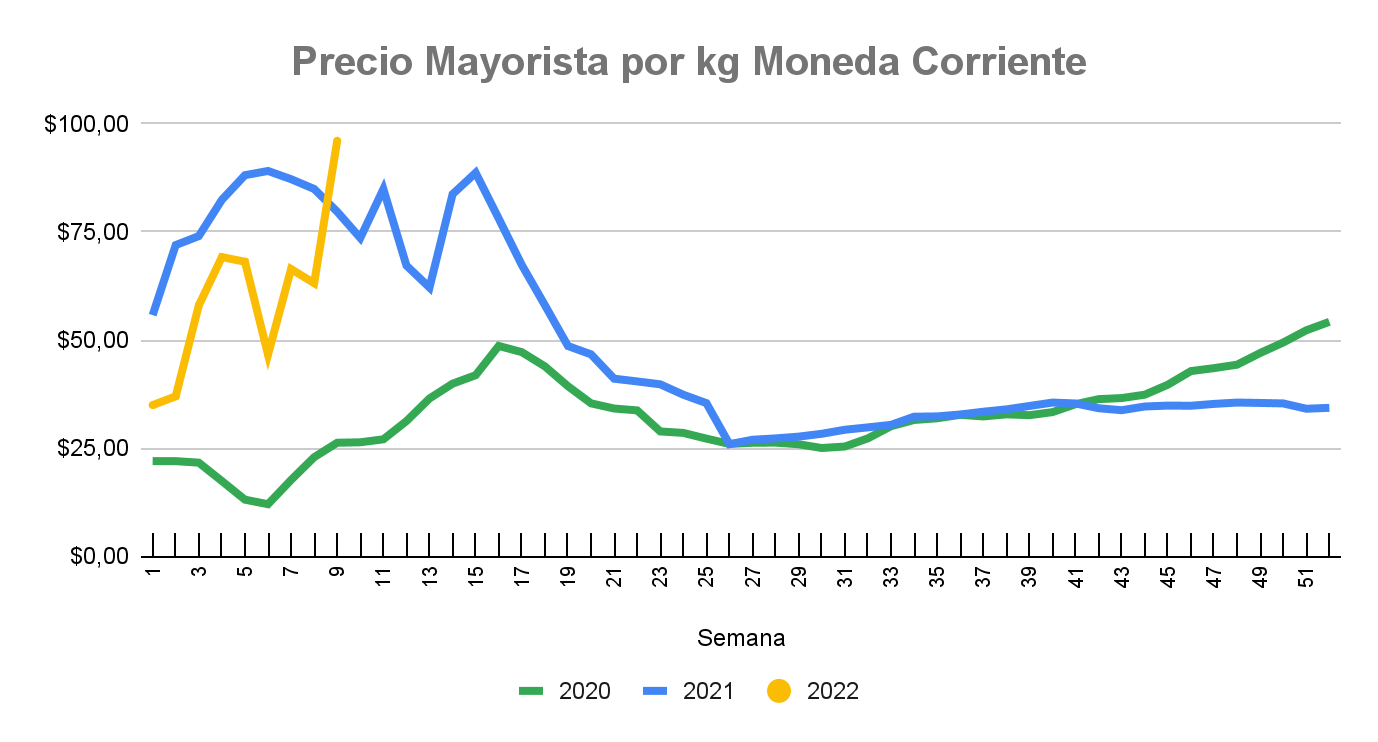 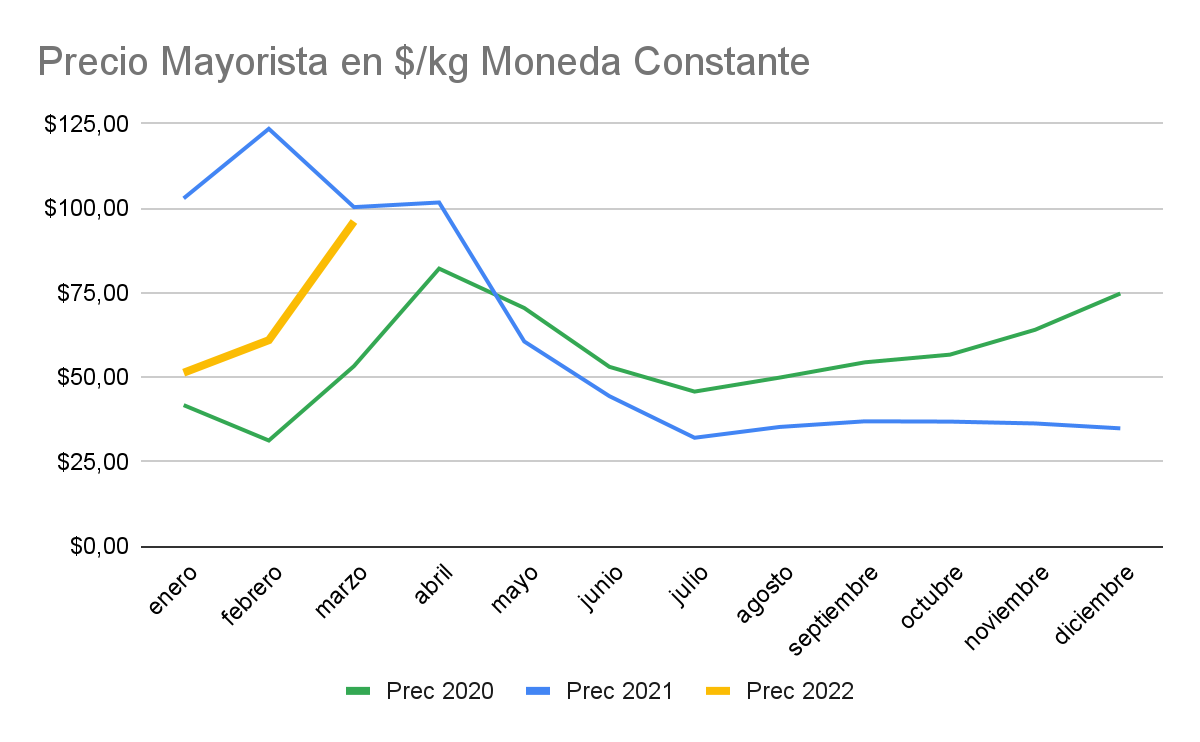 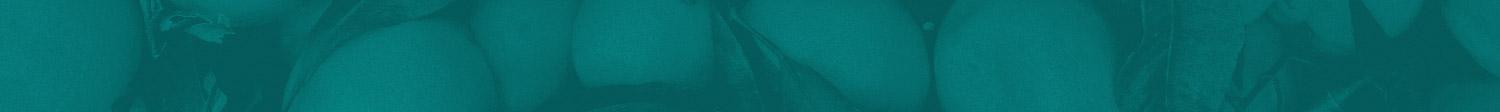 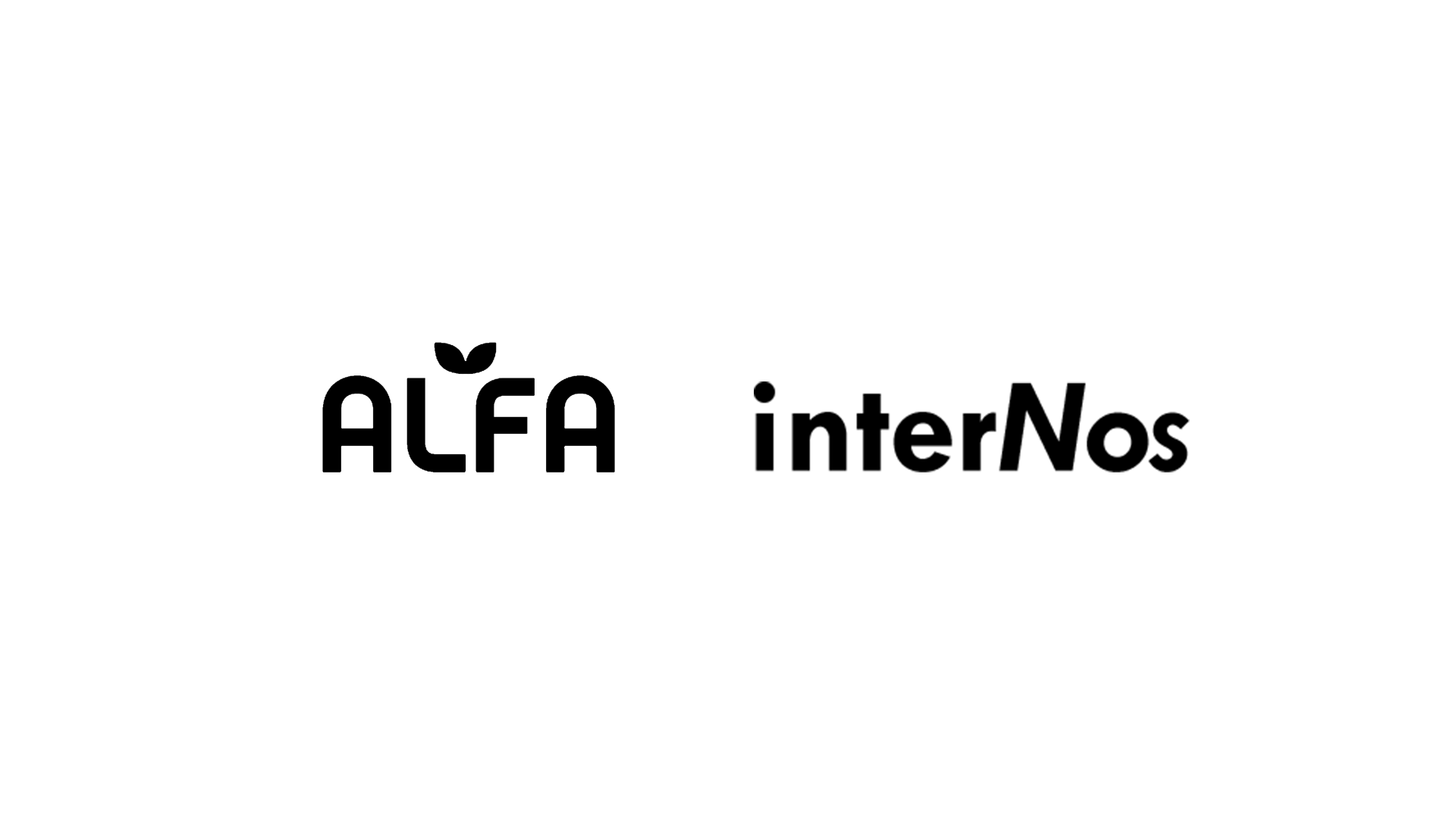 Mandarina
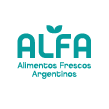 Frutas y Hortalizas
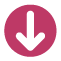 Semana 09 - Marzo 03 2022
Continuó el ingreso mandarina variedad Okitsu de Misiones, que genera una tendencia a la baja en el producto
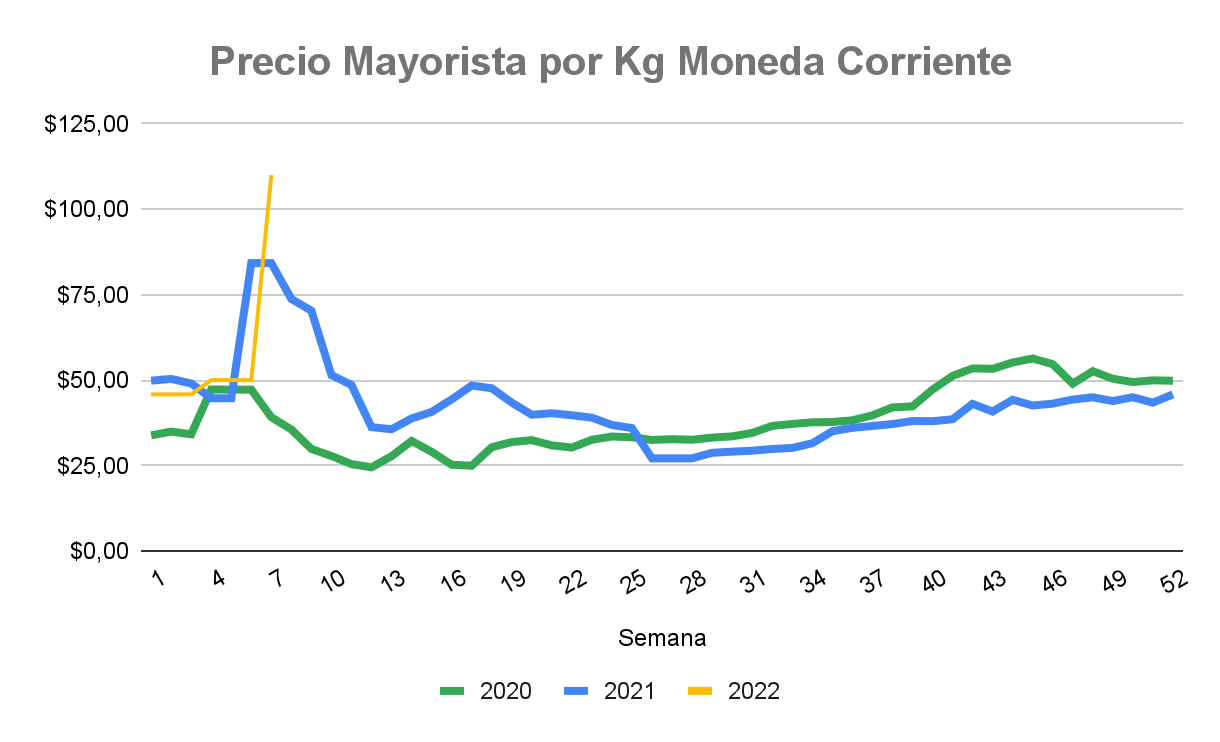